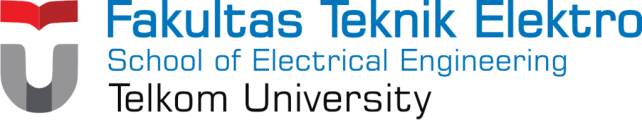 Teori Cahaya
Pendekatan Geometris
Gelombang Elektromagnetik
Teori Kuantum
Pendekatan Geometris
Kecepatan di ruang hampa 
   c = 1/ √(εoμo)= 299,792,458 m/s        ≈ 3 x 108 m/s
Sinar (ray) yang merambat lurus
Kec di medium lain 
         v = c/n 

         n adalah indeks bias medium (index of refraction)
n = c/v =√(εμ)/√(εoμo)

μo : Permeabilitas hampa udara = 4π x 10-7 N s2 C-2
εo : Permitivitas hampa udara = 8,85 x 10-12 C2 N-1 m-2
Hukum SNELL mengenai pemantulan
    Cahaya datang, cahaya pantul, dan garis normal terletak pada bidang datar
    Sudut datang = sudut pantul
Hukum SNELL mengenai pembiasan
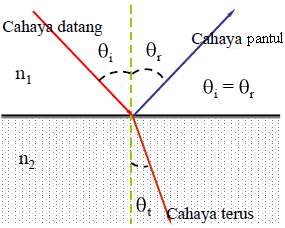 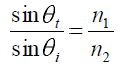 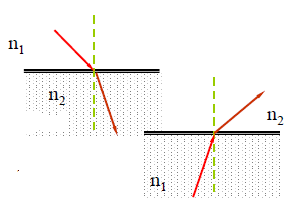 n1<n2 Cahaya terus
dibelokkan mendekati normal
n1>n2 Cahaya terus
dibelokkan menjauhi normal
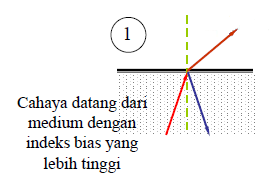 TIR (Total Internal
Reflection)
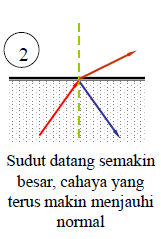 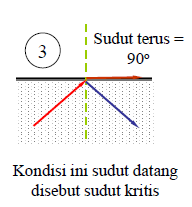 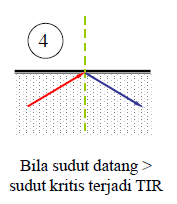 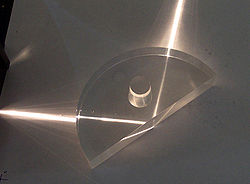 Pendekatan Gelombang EM
Cahaya: Gelombang EM dengan  f ~ 1014 Hz
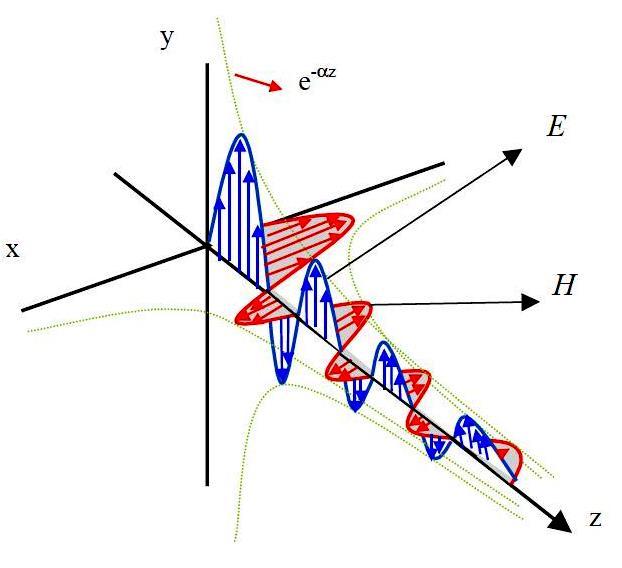 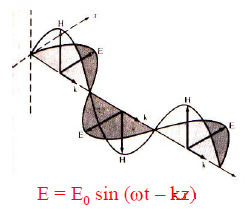 Polarisasi gelombang EM
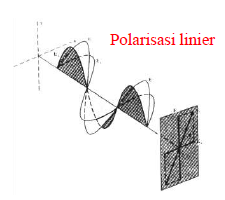 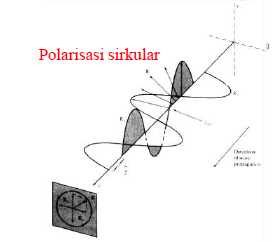 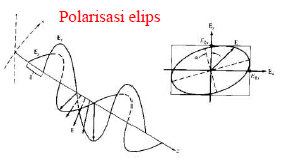 Hukum Fresnel
Bidang datang: bidang tegak lurus terhadap bidang batas dan melalui
arah perambatan cahaya.

Vektor medan listrik tegak lurus arah perambatan cahaya
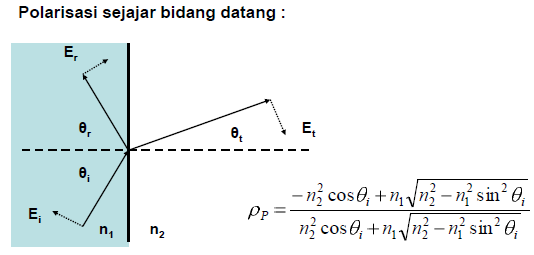 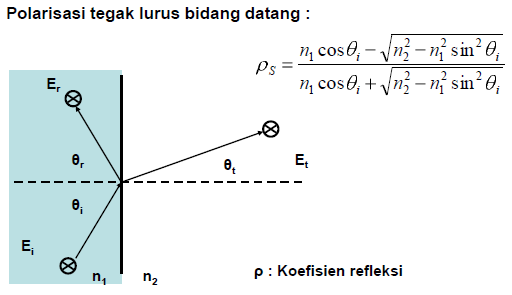 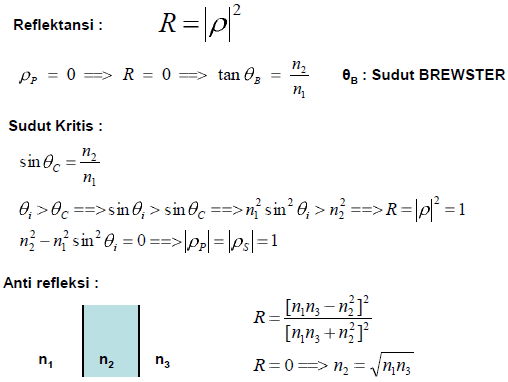 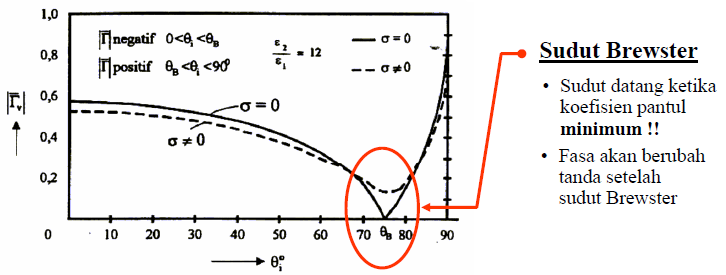 Pendekatan Teori Kuantum
Cahaya merupakan serangkaian energi yang terkuantisasi secara diskrit yang disebut quanta atau photons
Energi cahaya (quanta/photon) bergantung pada frekuensi
E =  h.f 

keterangan:
h = konstanta Planck = 6,626 x 10-34 [J.s]
f = frekuensi [Hz]
1 eV = 1,6 x 10-19 J
Dapat menjelaskan fenomena dispersi, emisi, dan absorpsi
contoh soal
Untuk mendapatkan daya 1μW berkas cahaya pada panjang gelombang 0,85 μm, dibutuhkan berapa photon per detik 
?
Waktu pengamatan = 1s
Daya yang dihasilkan: 1 uW
Energi yang dbutuhkan untuk mendapatkan daya sebesar diatas = P.t = 1uW . 1 s = 1 uJ   (Energi total)

Energi satu photon: 2,34 x 10-19 J
So, jumlah photon-nya: energi total/ energi 1 photon= 1 uJ / 2,34.10-19 J = 427 x 1010 photon